Elementary Statistical Methods
Part II
Descriptive Statistics
Elementary Statistical Methods
Chapter 10
Bi-variate Data
Slides are Made by 
Tamer Oraby
UTRGV
Outline:
1. Graphical representation of bi-variate data: scatter plot.
2. Numerical summary of bi-variables: correlation.
3. Slope – y intercept – best fit (or least squares) regression line – prediction.
Data …
Example :
An Unhealthy Commute The following Gallup organization regularly surveys adult Americans regarding their commute time to work. In addition, they administer a Well-Being Survey. According to the Gallup Organization, “ The Gallup- Healthways Well-Being Index Composite score is comprised of six sub-indices: Life Evaluation, Emotional Health, Physical health, Healthy Behavior, Work Environment and Basic Access.” (.Pg. 188):
Explanatory variable (x)
Response variable (y)
Individual 1
Individual 2
Individual 3
Individual 4
Individual 5
Individual 6
Individual 7
Individual 1
Scatter plot
Individual 2
Individuals don’t have to be 
ordered nor be labeled on the graph.
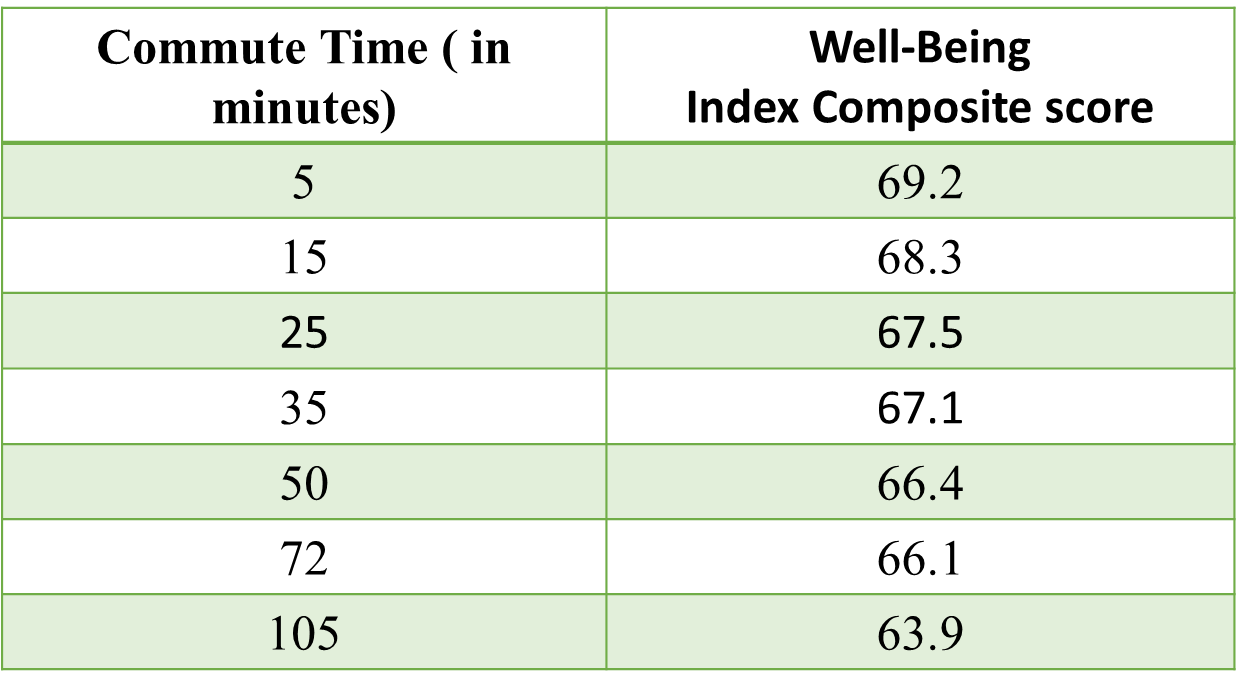 Linear relationship
Individual 7
As the commute time increases the Index Composite score decreases
“ negative association“
Some other possible scatter plots for other data …
Linear relationship
As the explanatory variable increases the response variable increases
“positive association“
Other forms of relationships
Nonlinear
No relationship
Degrees of association
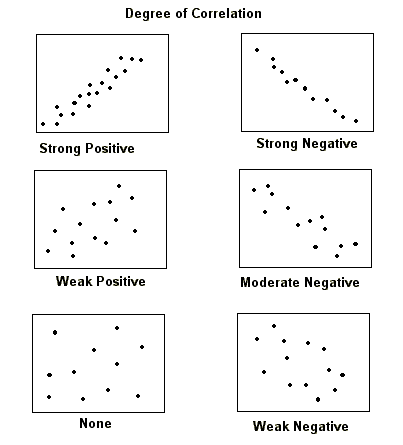 But graphs alone might be misleading like when you zoom out in the last scatter plot
No relationship
It appears like linear because of zooming out or changing the y- scale
Linear ( Pearson ) correlation coefficient:
Where
r is unitless.

r is always between -1 and 1, inclusively.
Degrees of association
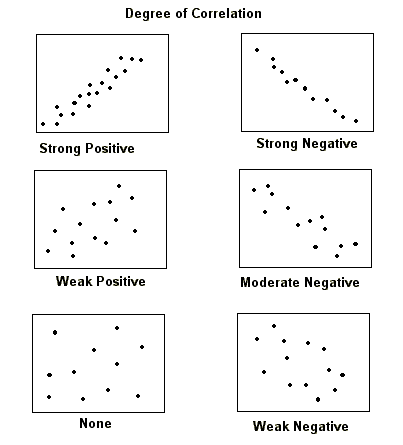 1
- 0.7
- 0.3
0
0.3
-1
0.7
No linear 
relationship
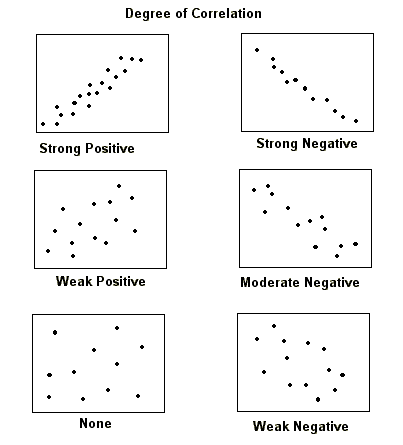 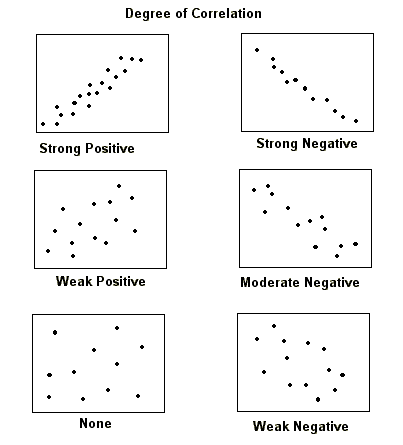 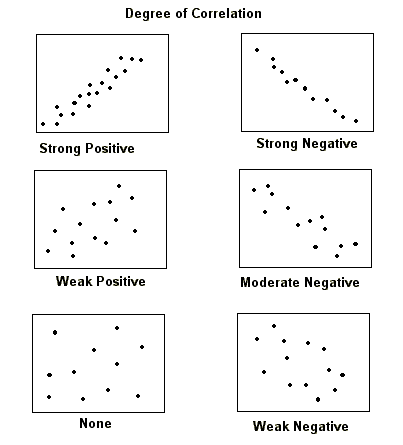 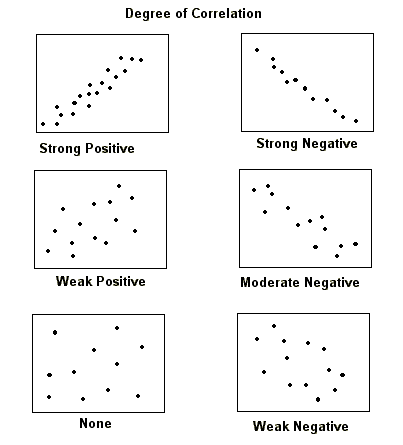 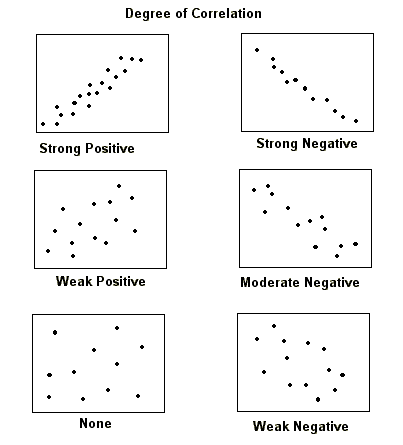 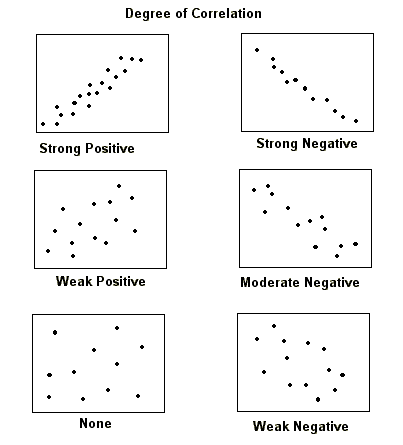 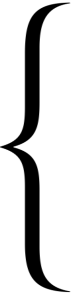 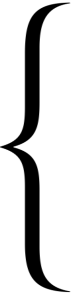 perfect
perfect
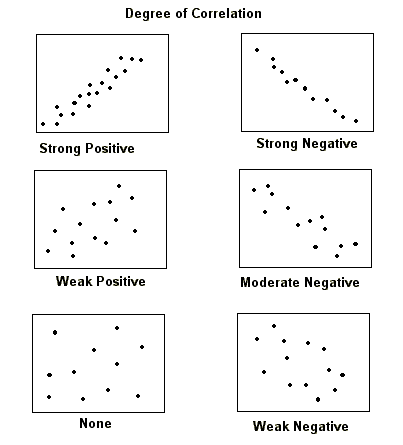 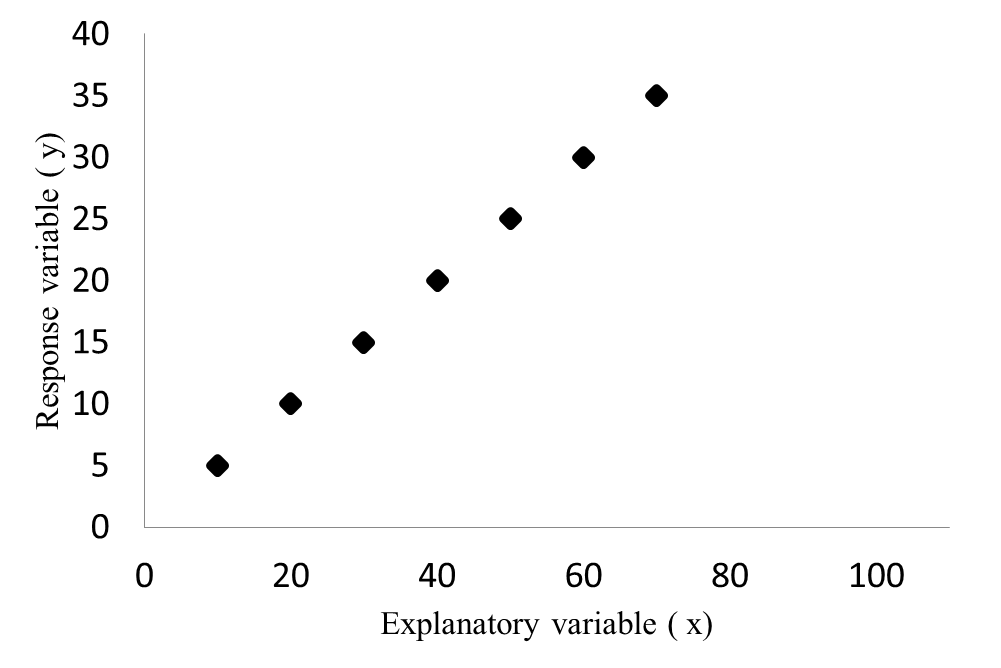 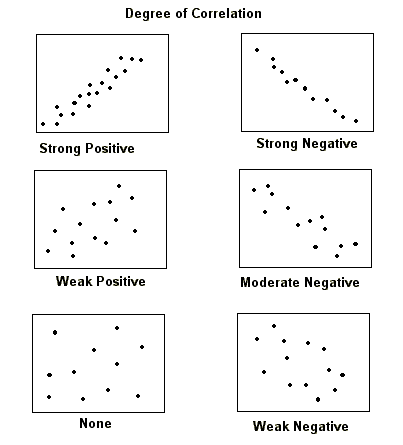 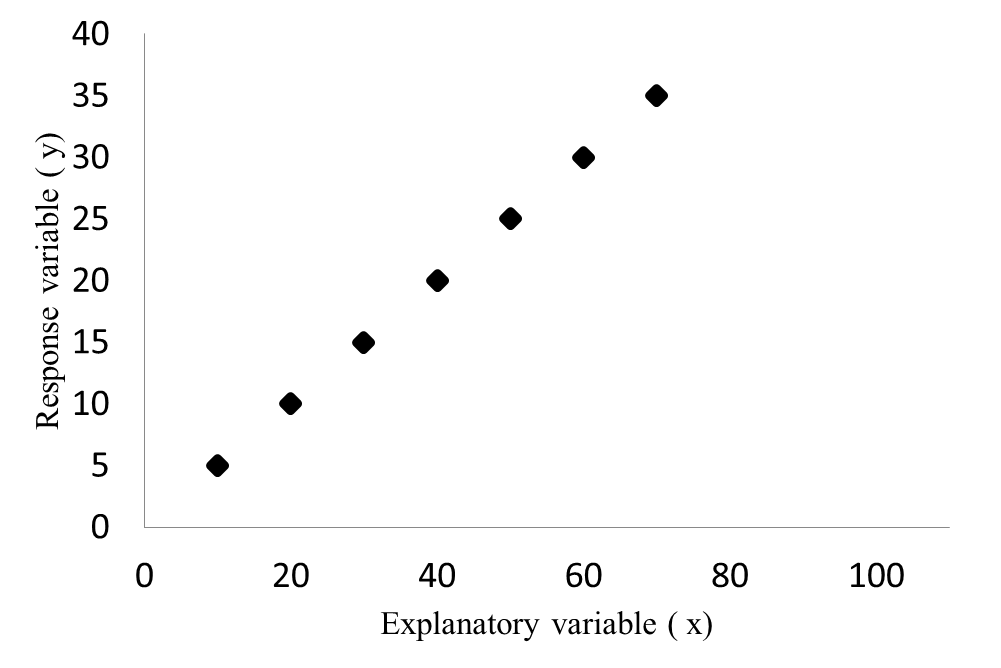 Based on 
where is 
the value 
of r, we can determine the strength and direction of the linear relationship.
Negative association
Positive association
Warning: Actual cut-off points don’t exist in real life.
Example:
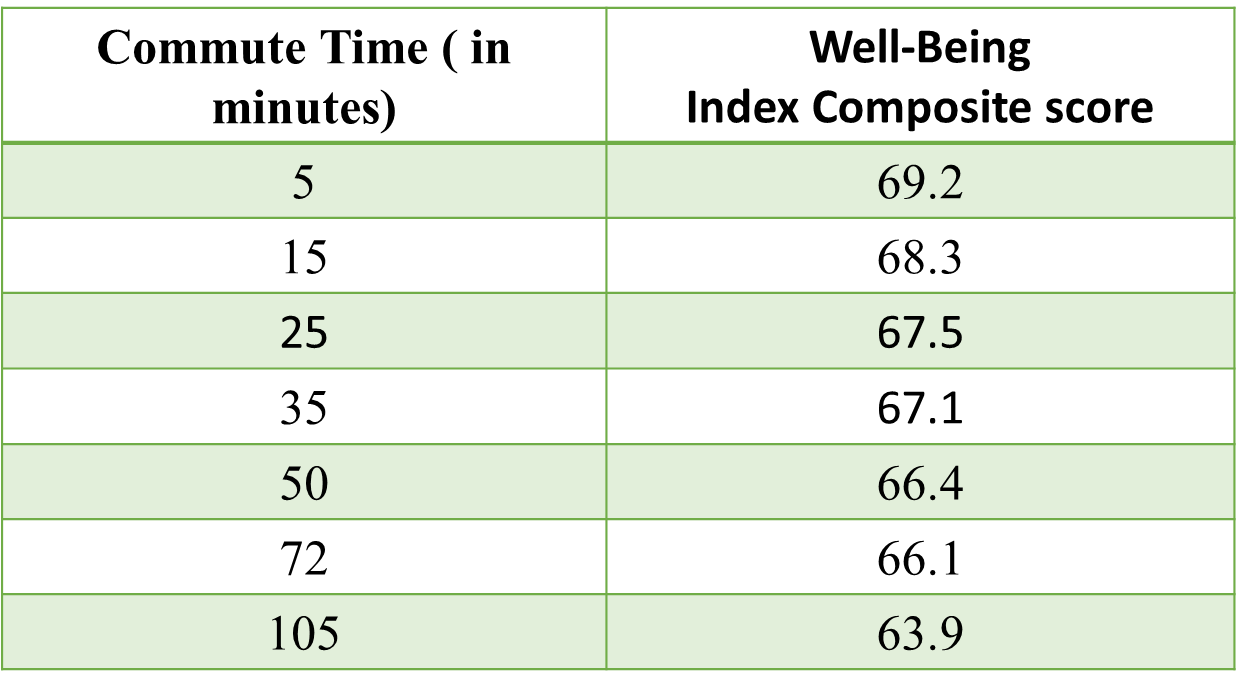 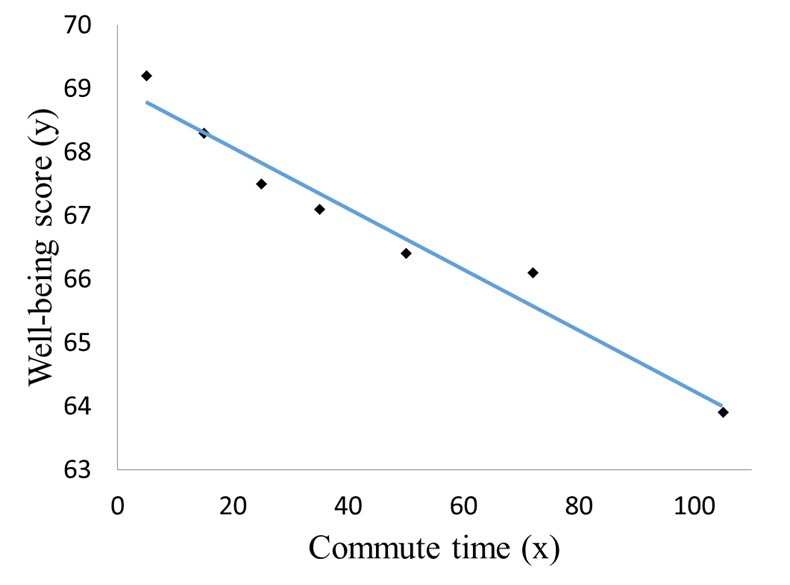 Negative association 
Strong linear relationship
Warning: Correlation vs. Causation
How to calculate the correlation coefficient r?
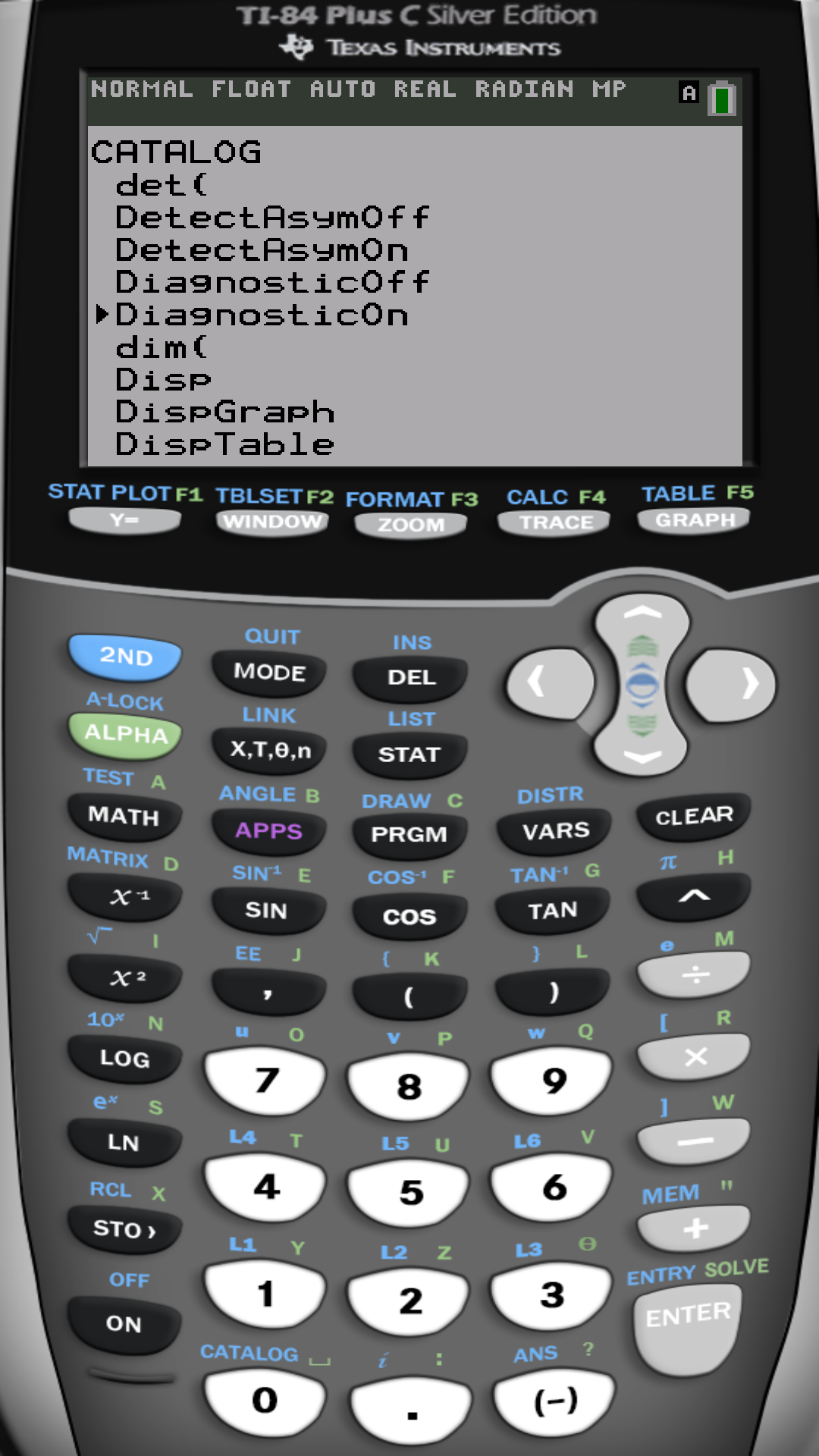 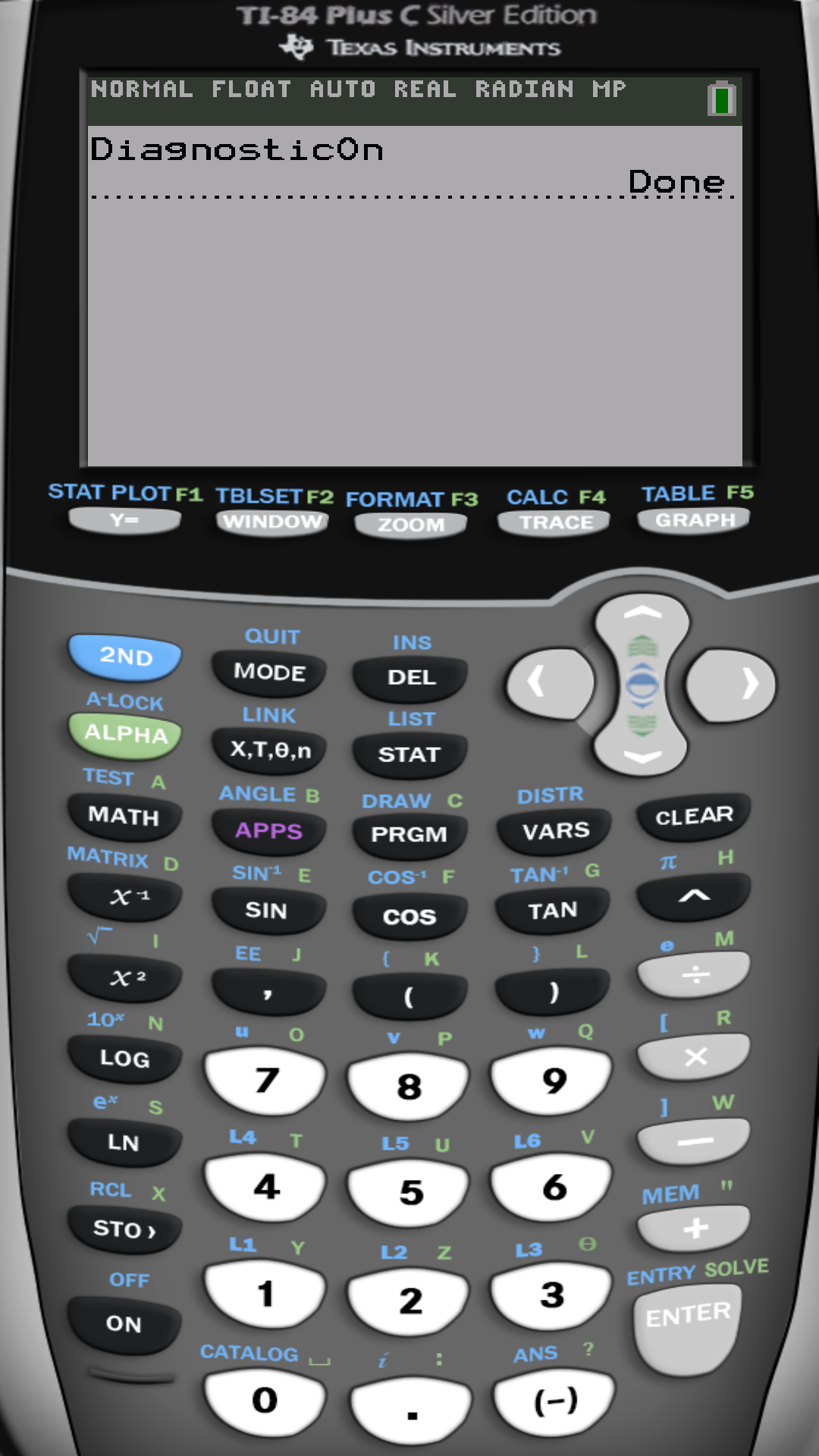 OR by calculator
This slide is to be done once and for 
all unless you reset your calculator.
Using Calculator TI-84 Plus
Data entry
Press [STAT] key
Choose [Edit…]
Enter x into list 1 [L1] 
Enter y into list 2 [L2] 
  Statistics calculations
Press [STAT] key
Choose [CALC]
Choose option 4: [LinReg (ax+b)]
Xlist: L1
     Ylist: L2
On some calculators you do 
LinReg (ax+b) L1 , L2
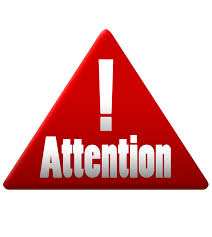 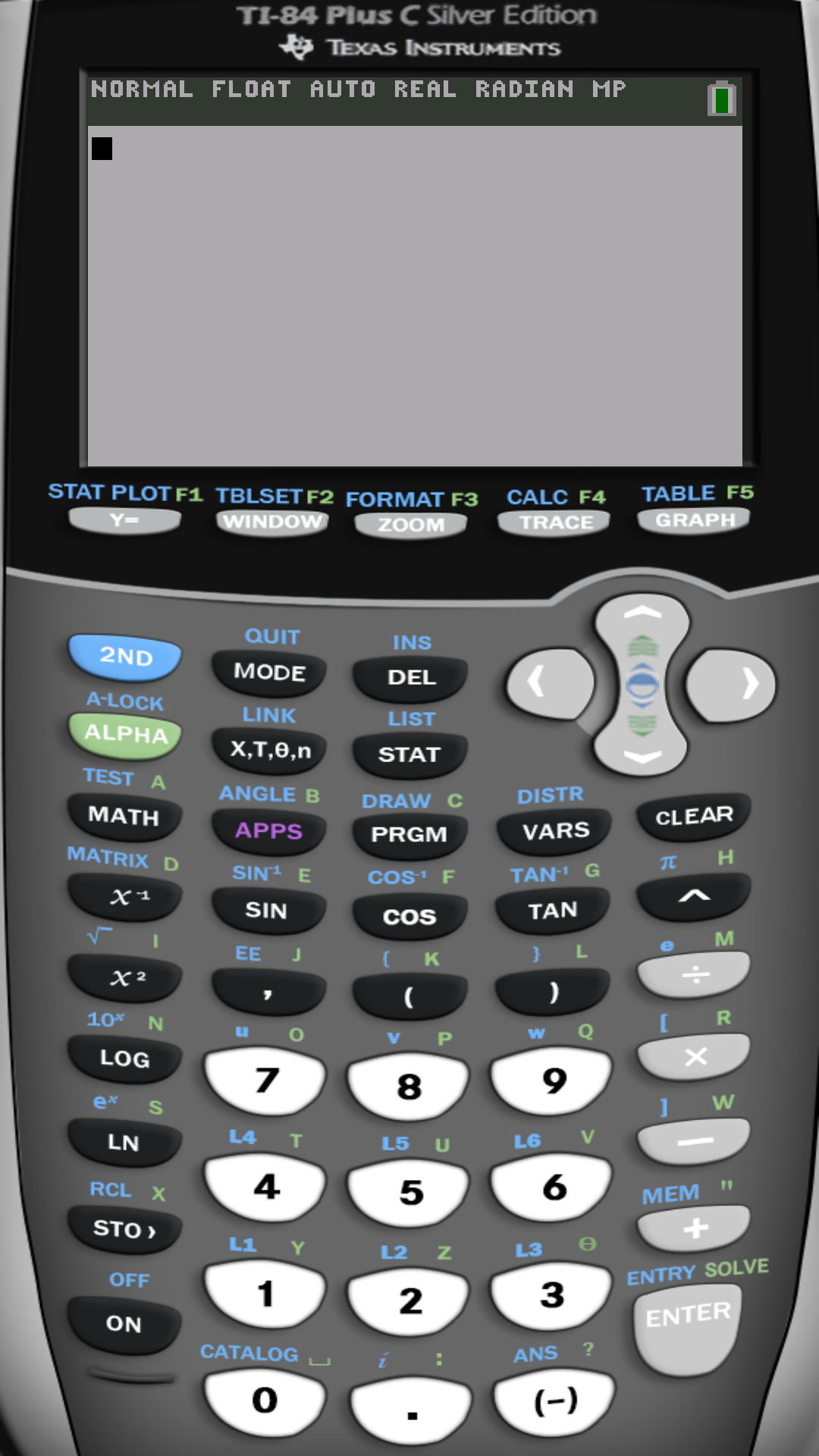 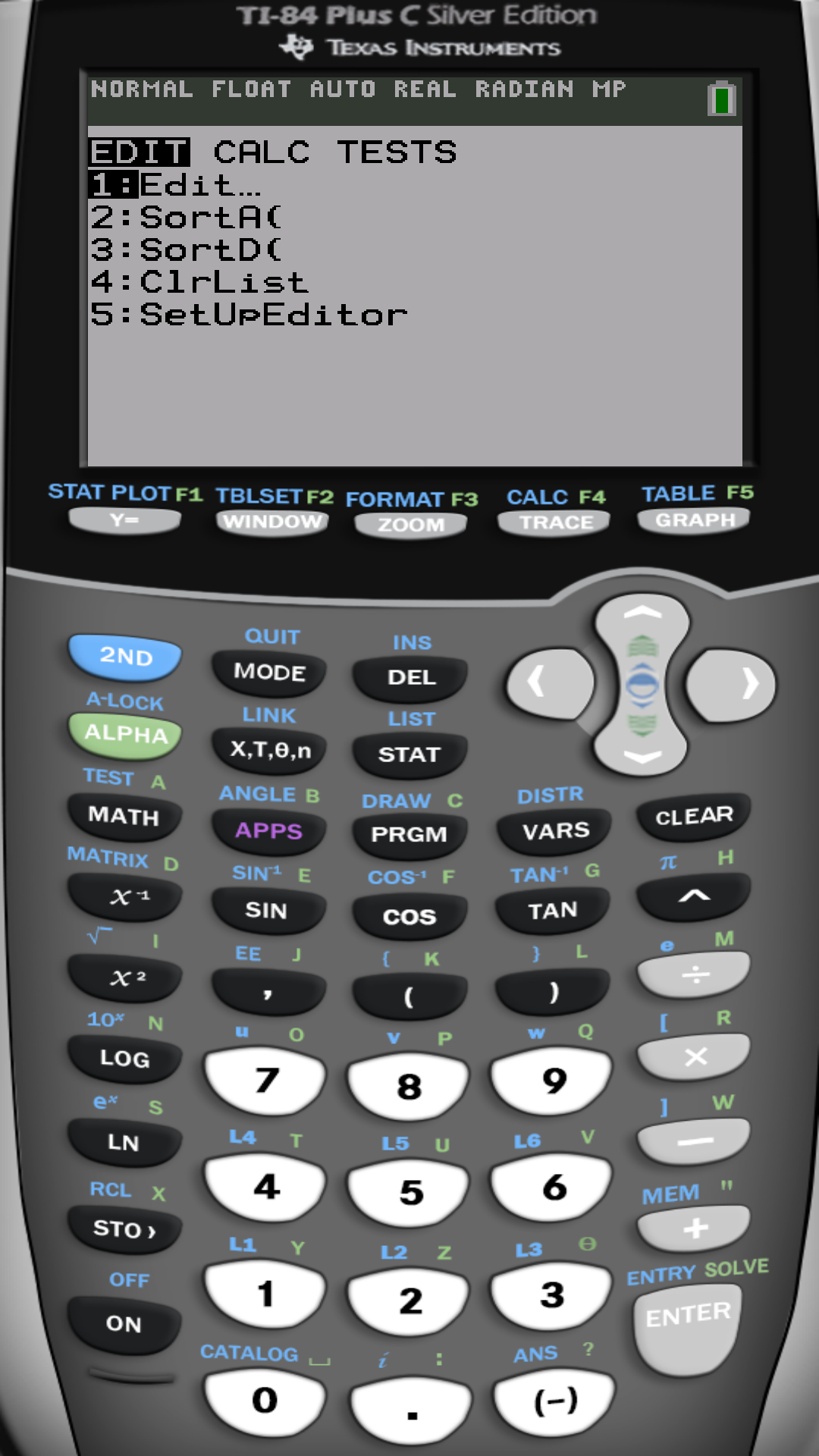 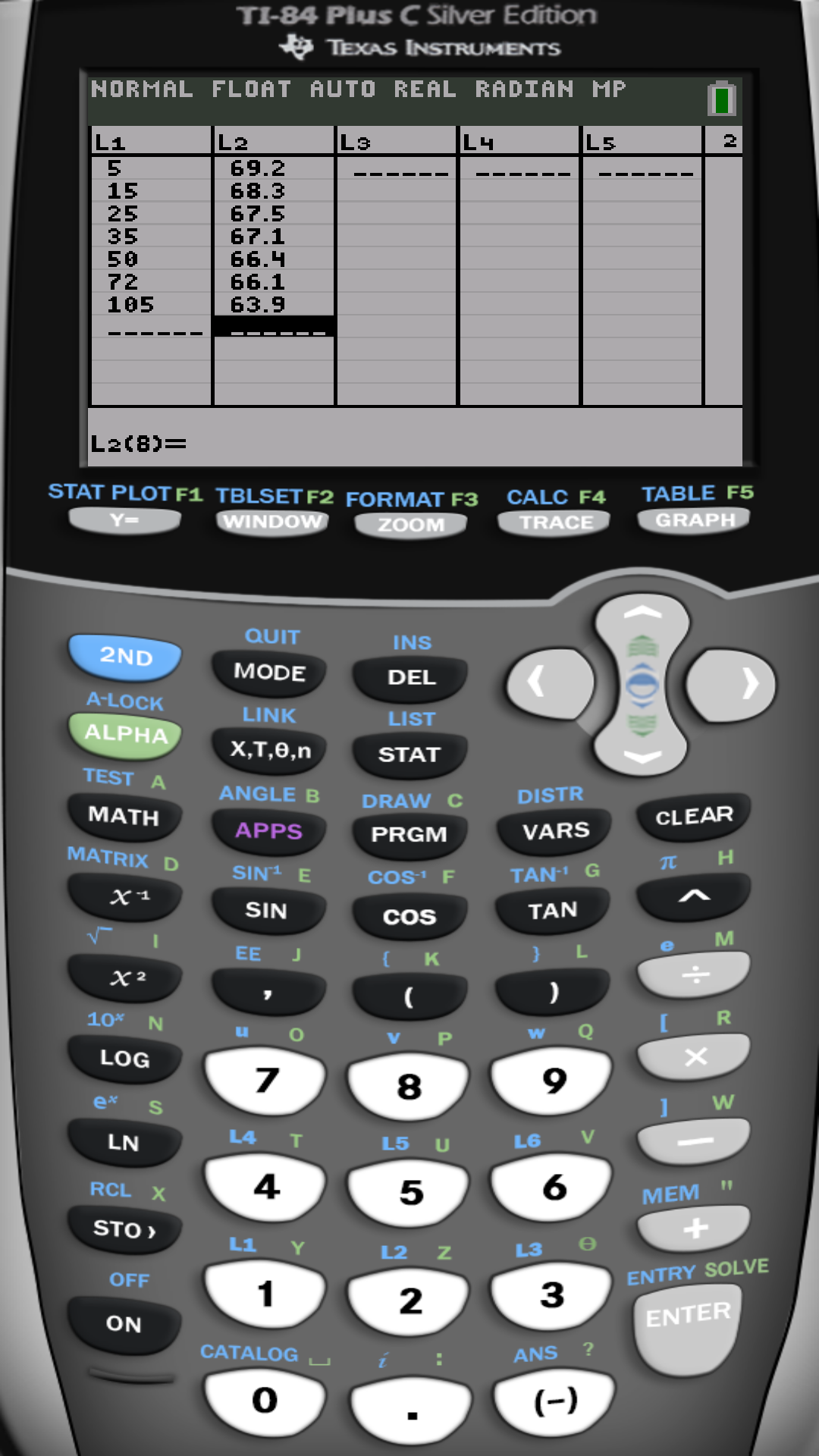 For the same sample:
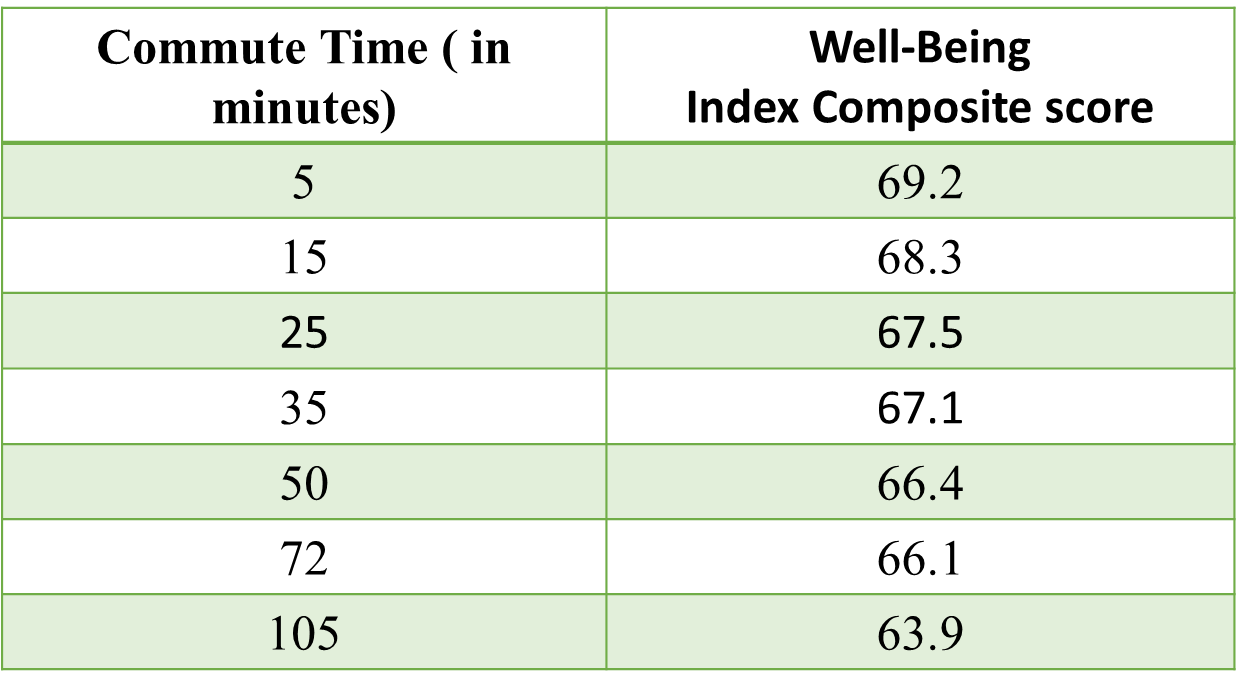 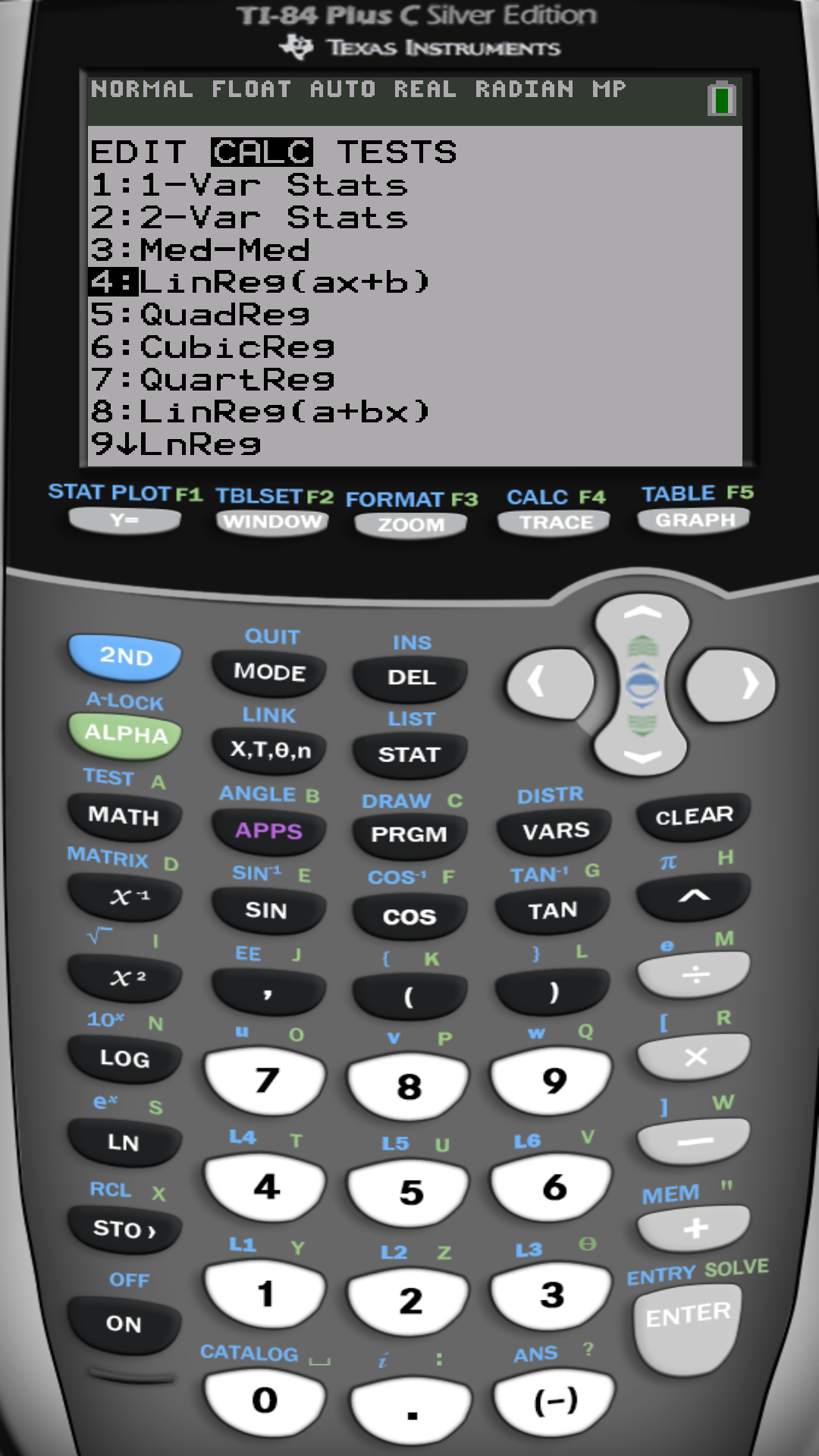 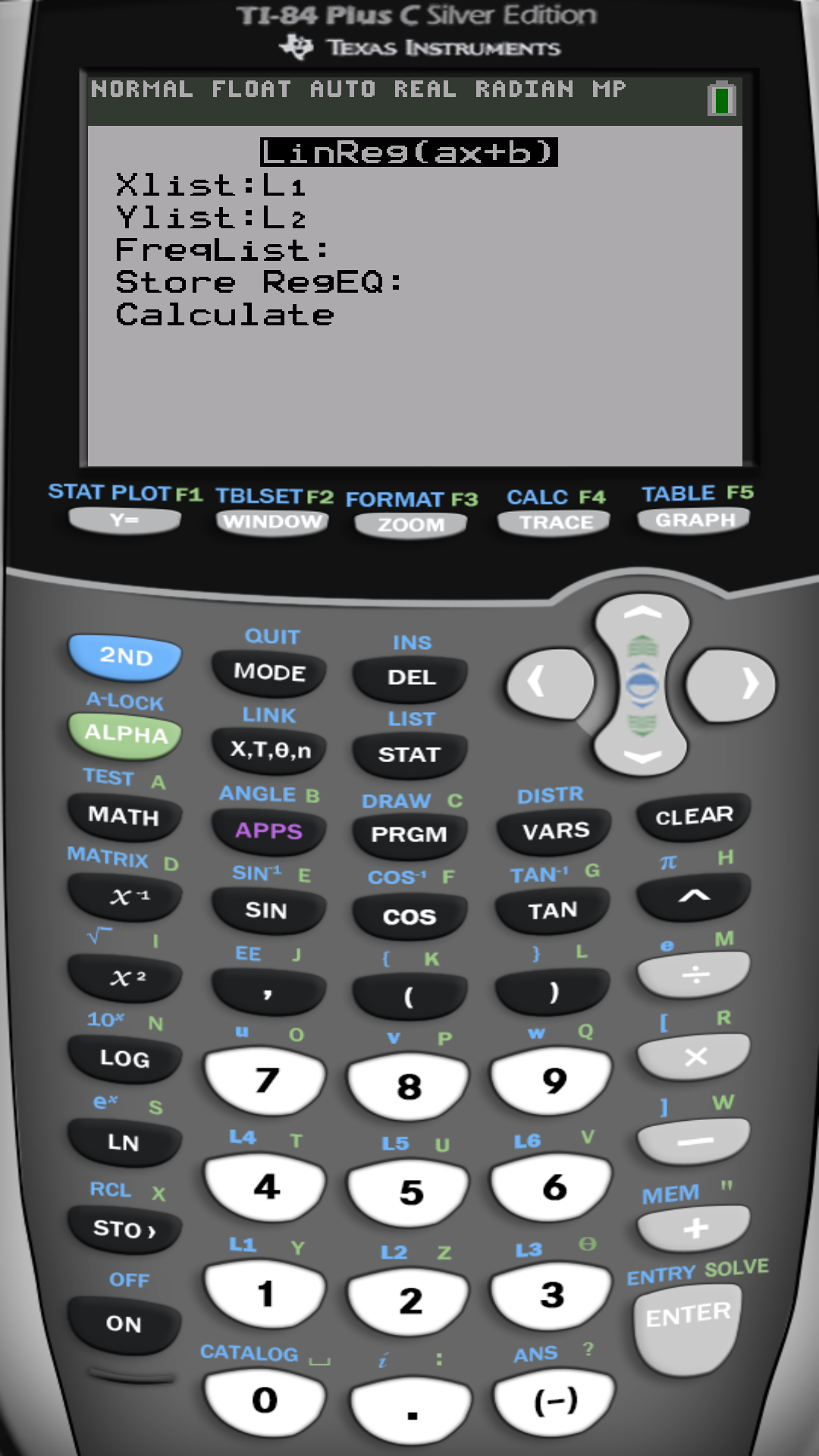 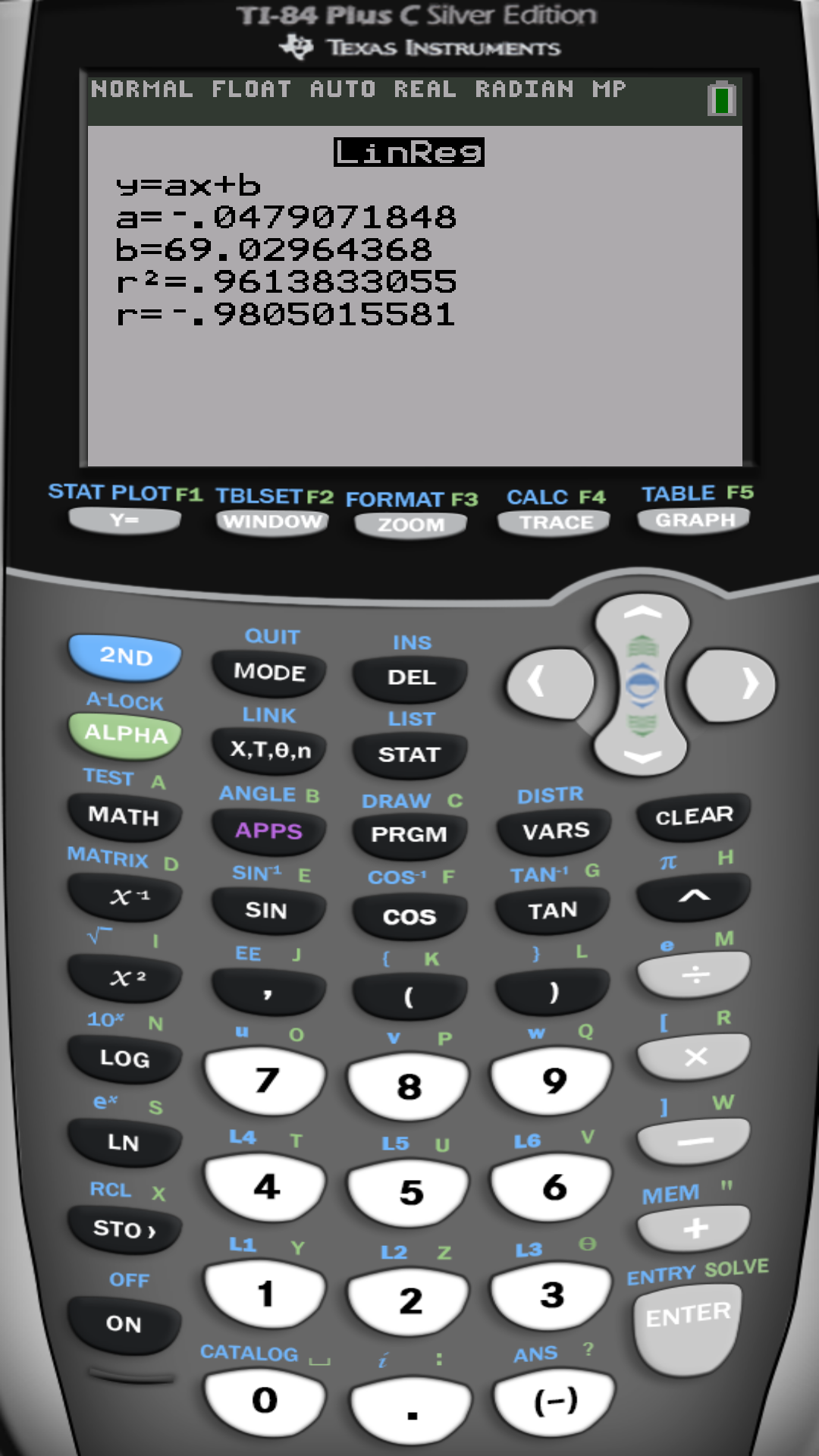 The correlation coefficient is
10.2 Least Squares Regression
What is a line?
slope
Positive association
One unit increase in x
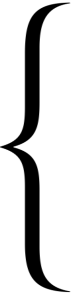 b
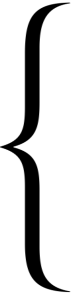 Negative association
b
increase        or         decrease [after removing the (-) sign]
Example:
One unit increase in x
2 units increase in y
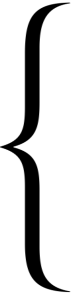 4 units decrease
 in y
5
One unit increase in x
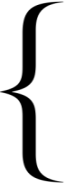 3
Positive association
Negative association
Given bi-variate data, how can we find the best fit regression line?
Method of least squares
and
with
Example :
and
Thus, the best fit (least squares) regression line
An Unhealthy Commute The following Gallup organization regularly surveys adult Americans regarding their commute time to work. In addition, they administer a Well-Being Survey. According to the Gallup Organization, “ The Gallup- Healthways Well-Being Index Composite score is comprised of six sub-indices: Life Evaluation, Emotional Health, Physical health, Healthy Behavior, Work Environment and Basic Access.” (.Pg. 188):
Example :
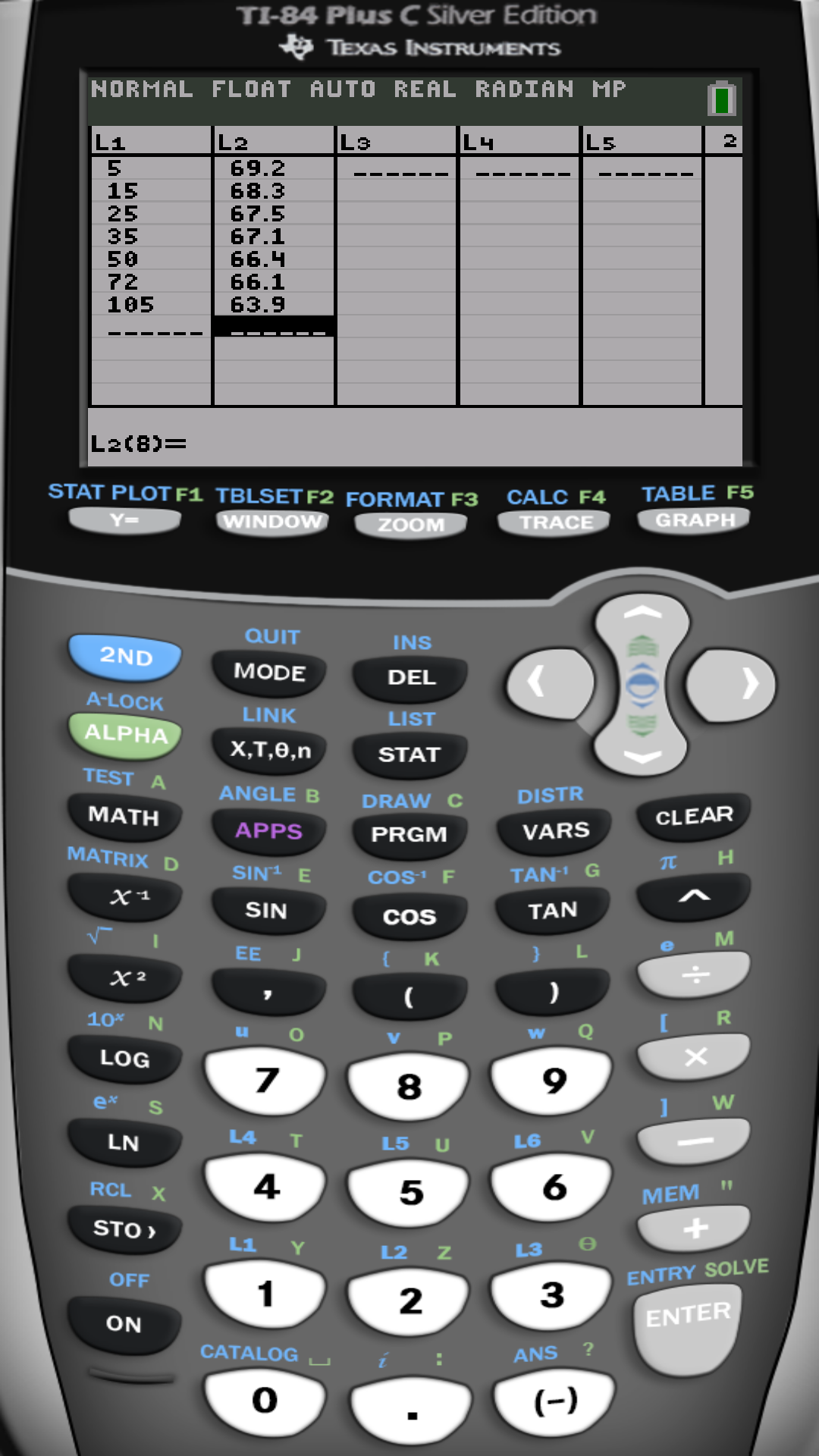 For the same sample:
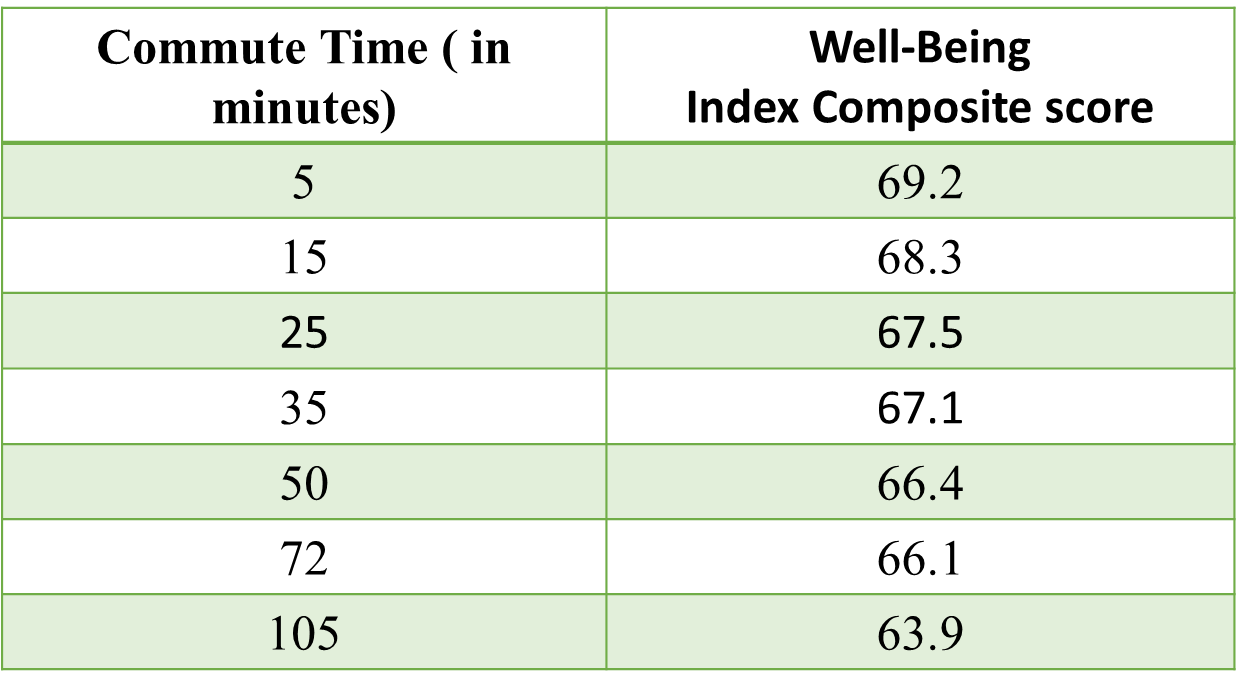 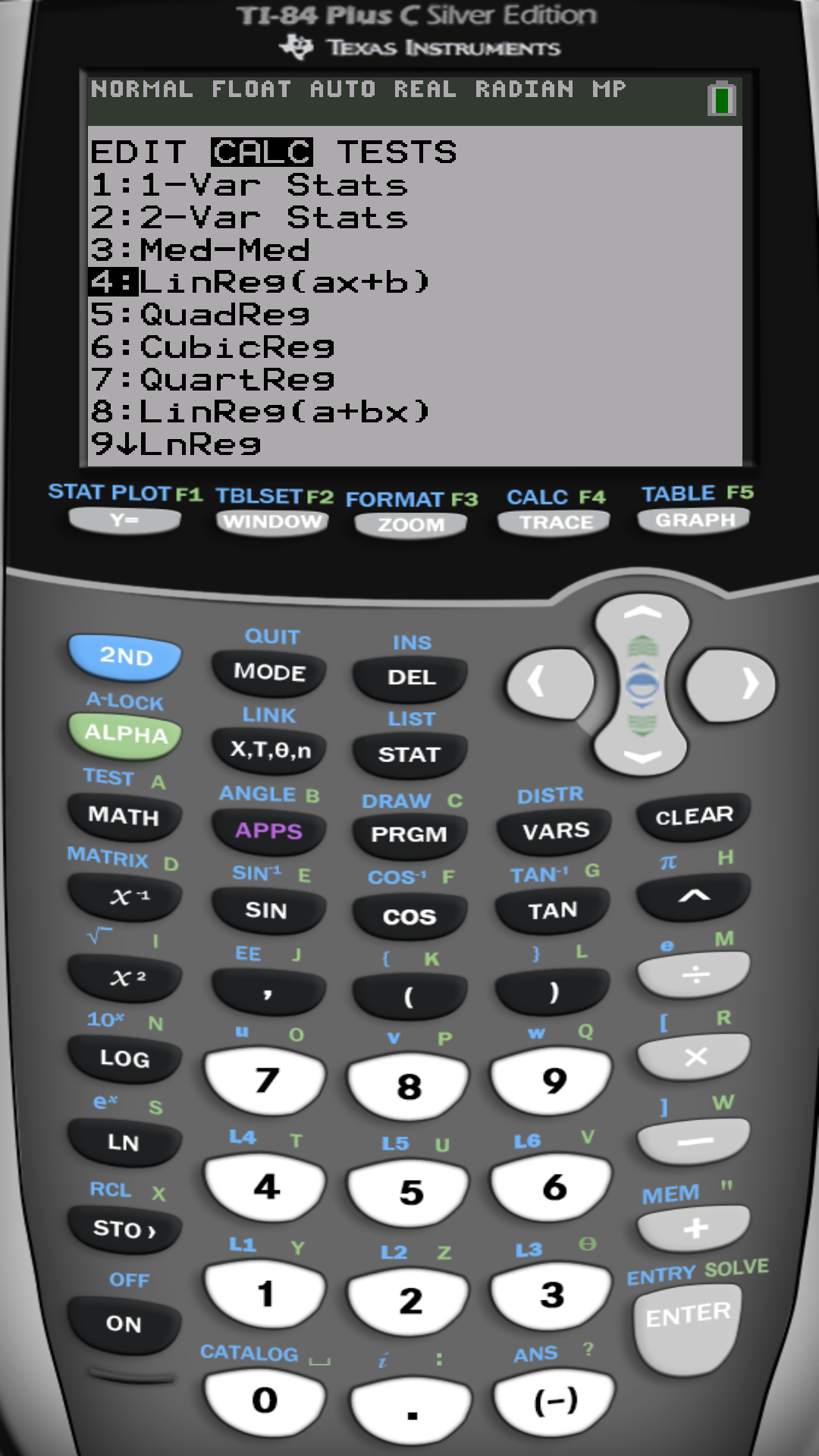 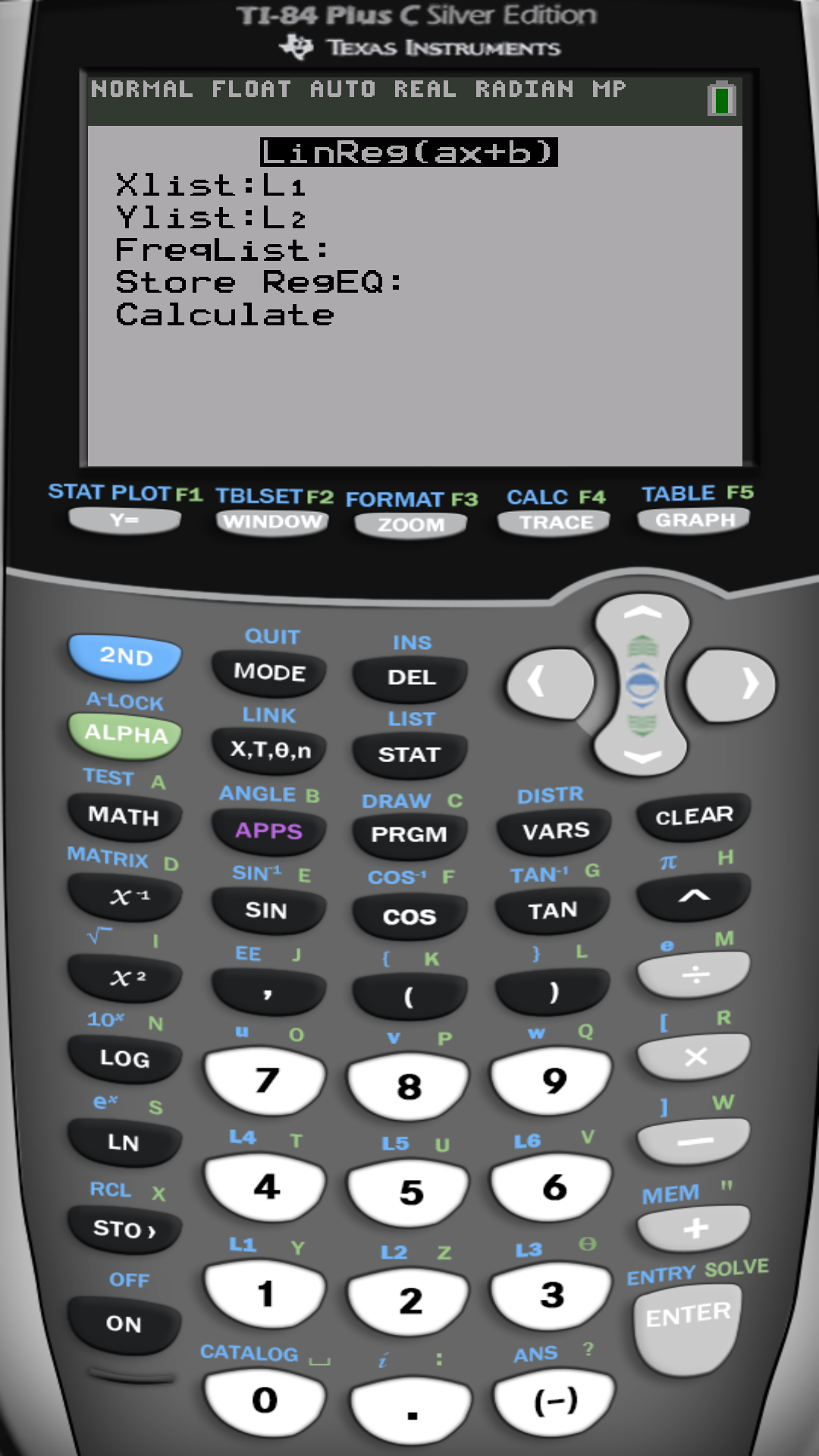 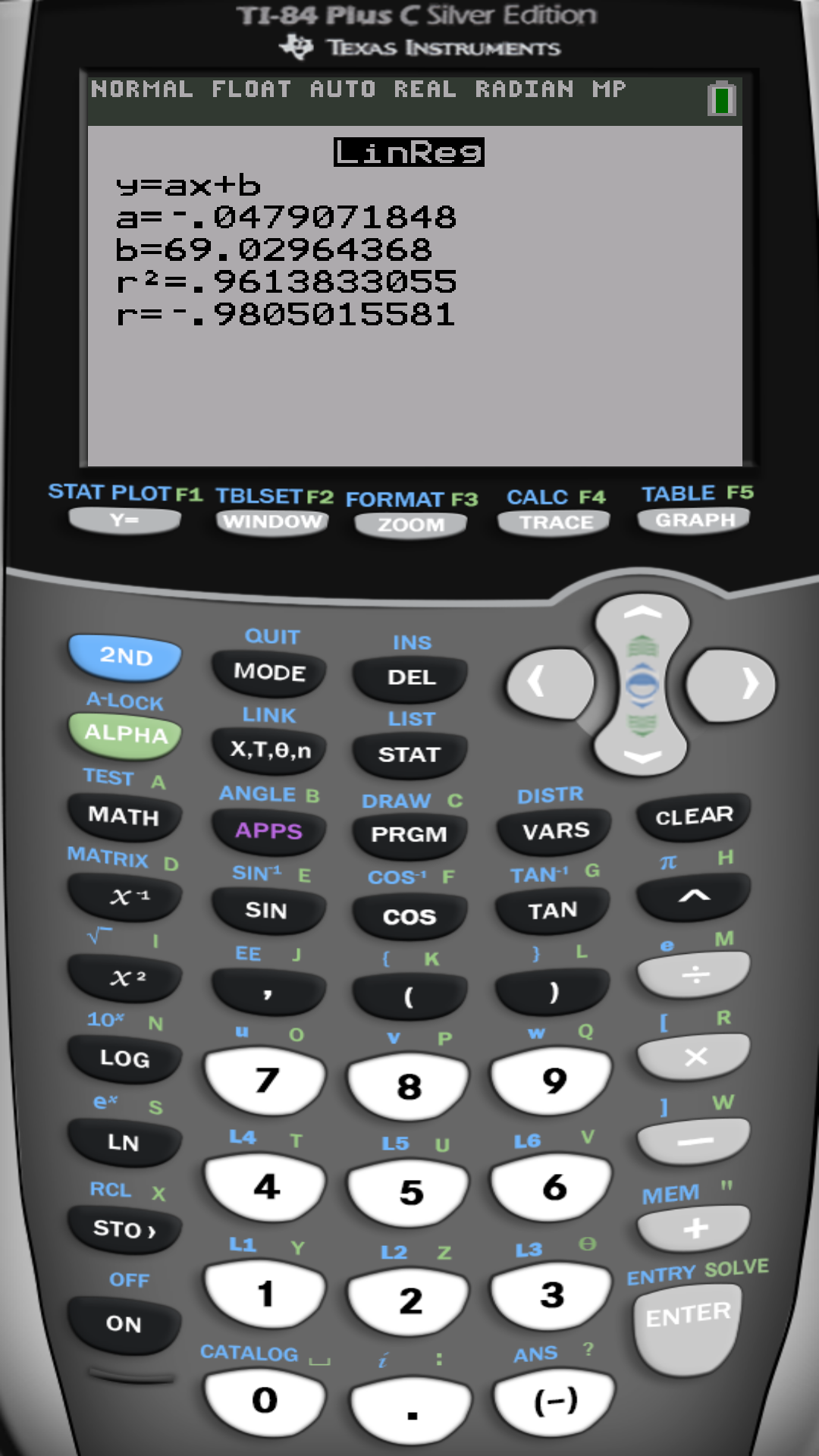 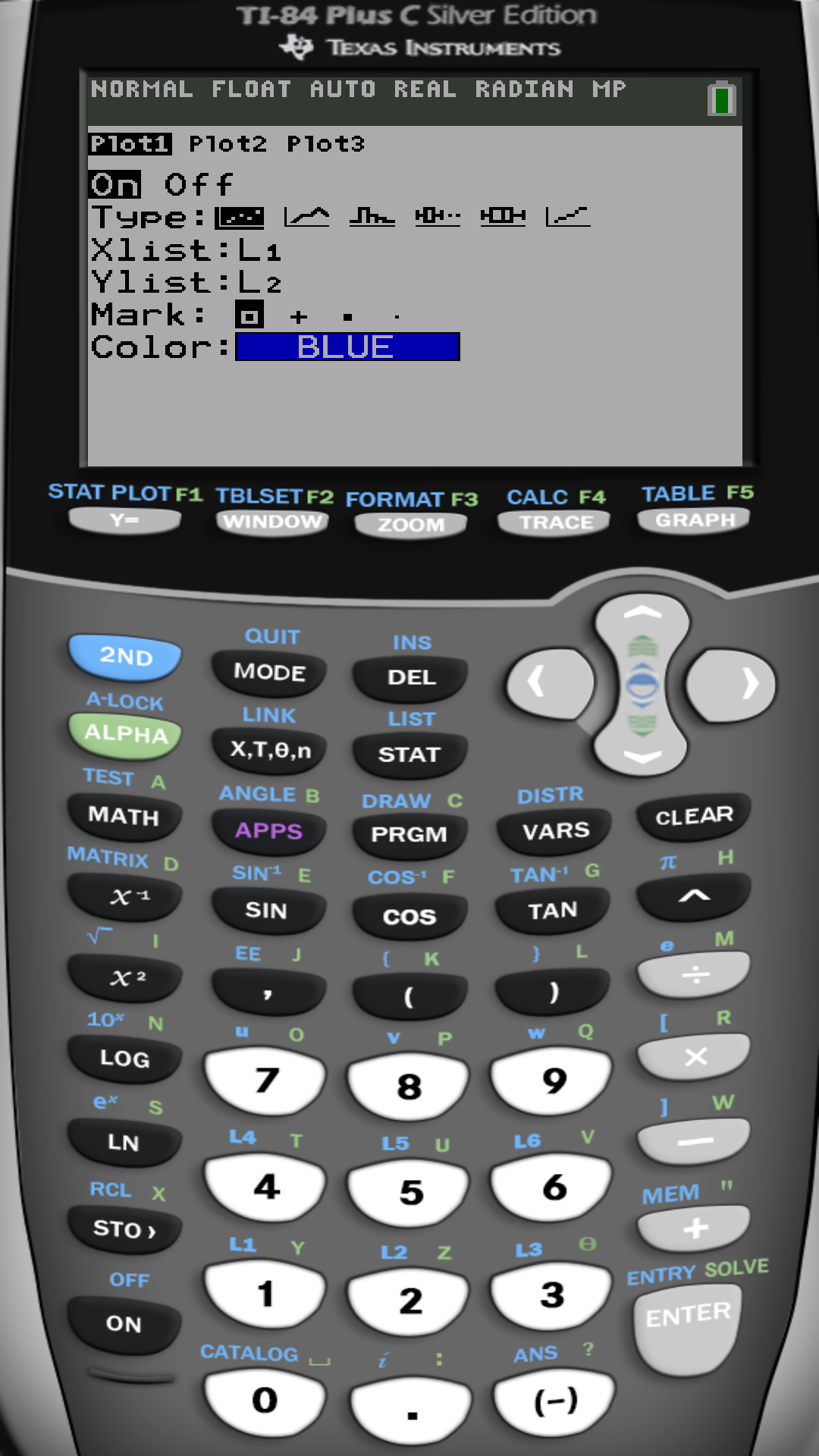 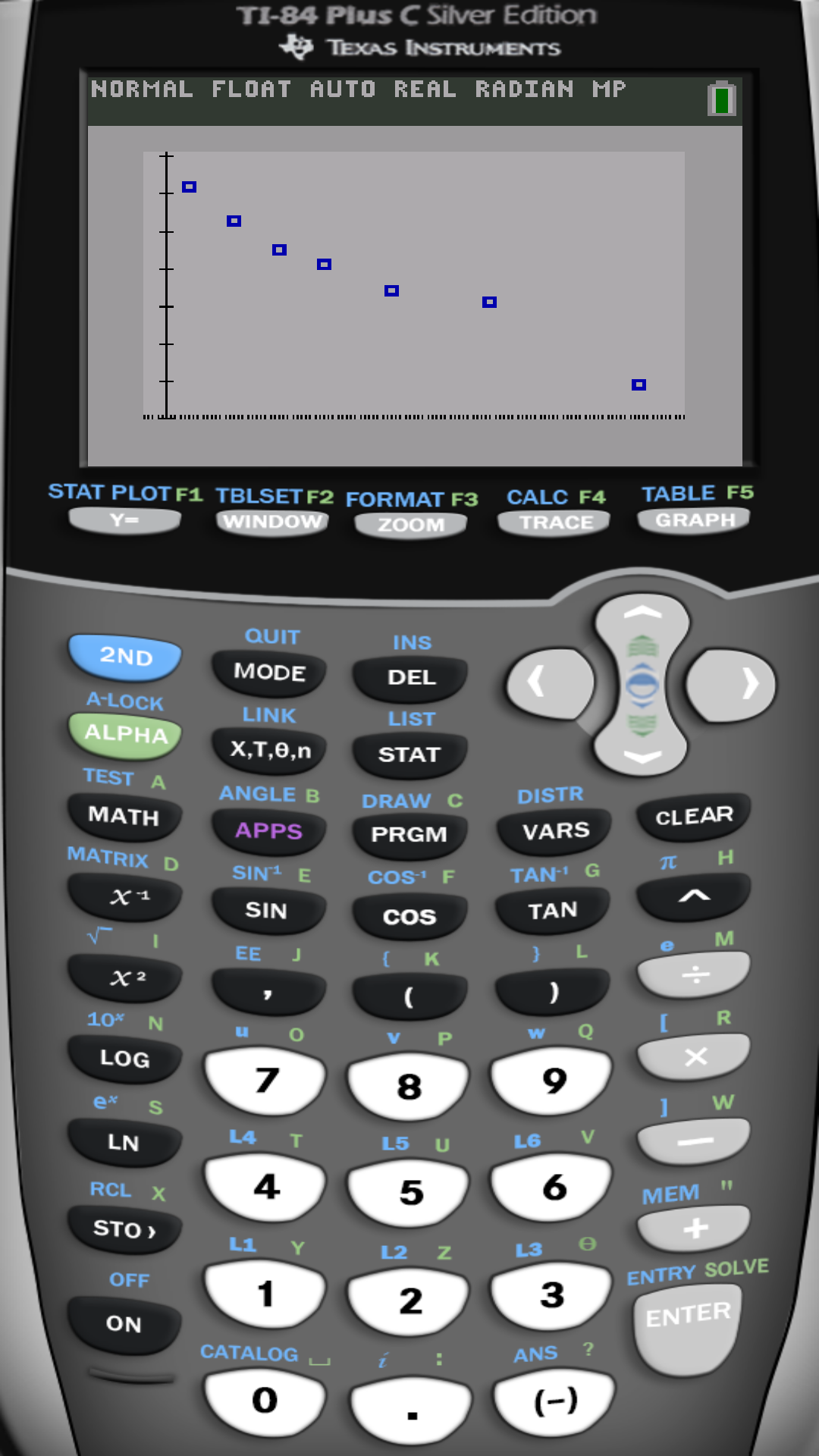 (a) Find the least squares regression line treats the commute time, x, as the explanatory variable and the index score, y, as the response variable
(b) Interpret the slope and y-intercept, if appropriate.
If the commute time increases by 1 minute, then the index decrease by 0.0479. The well-being score of 0 minutes commute is 69.0296.
(c) Predict the well-being index of a person whose commute time is 30 min.
When x = 30,
(d) Suppose Barbara has 20-min. commute and score 67.3 on the survey. Is Barbra more “ well-off” than the typical individual who has a 20-min. commute?
Then Barbra is less “ well-off .”
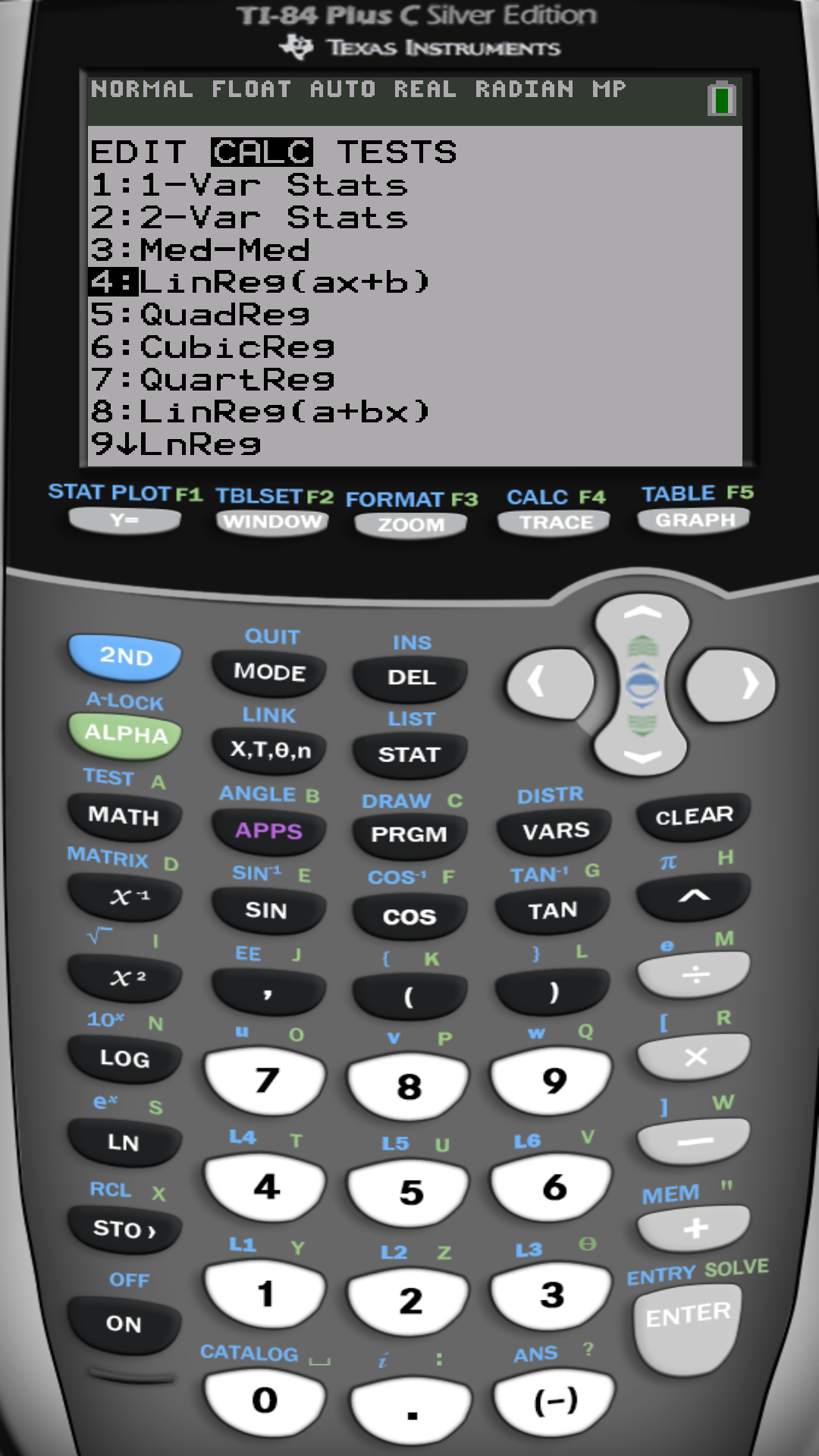 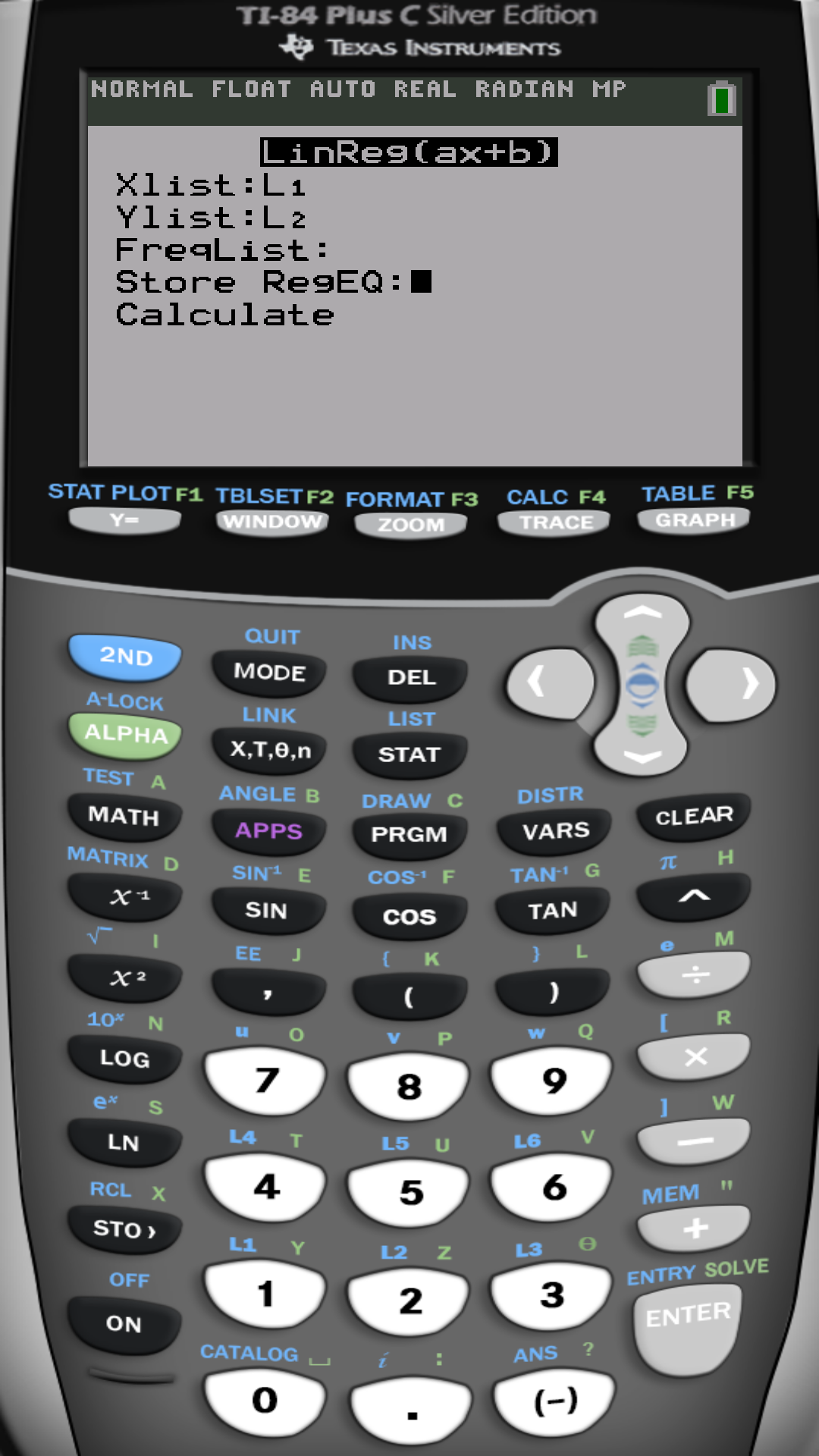 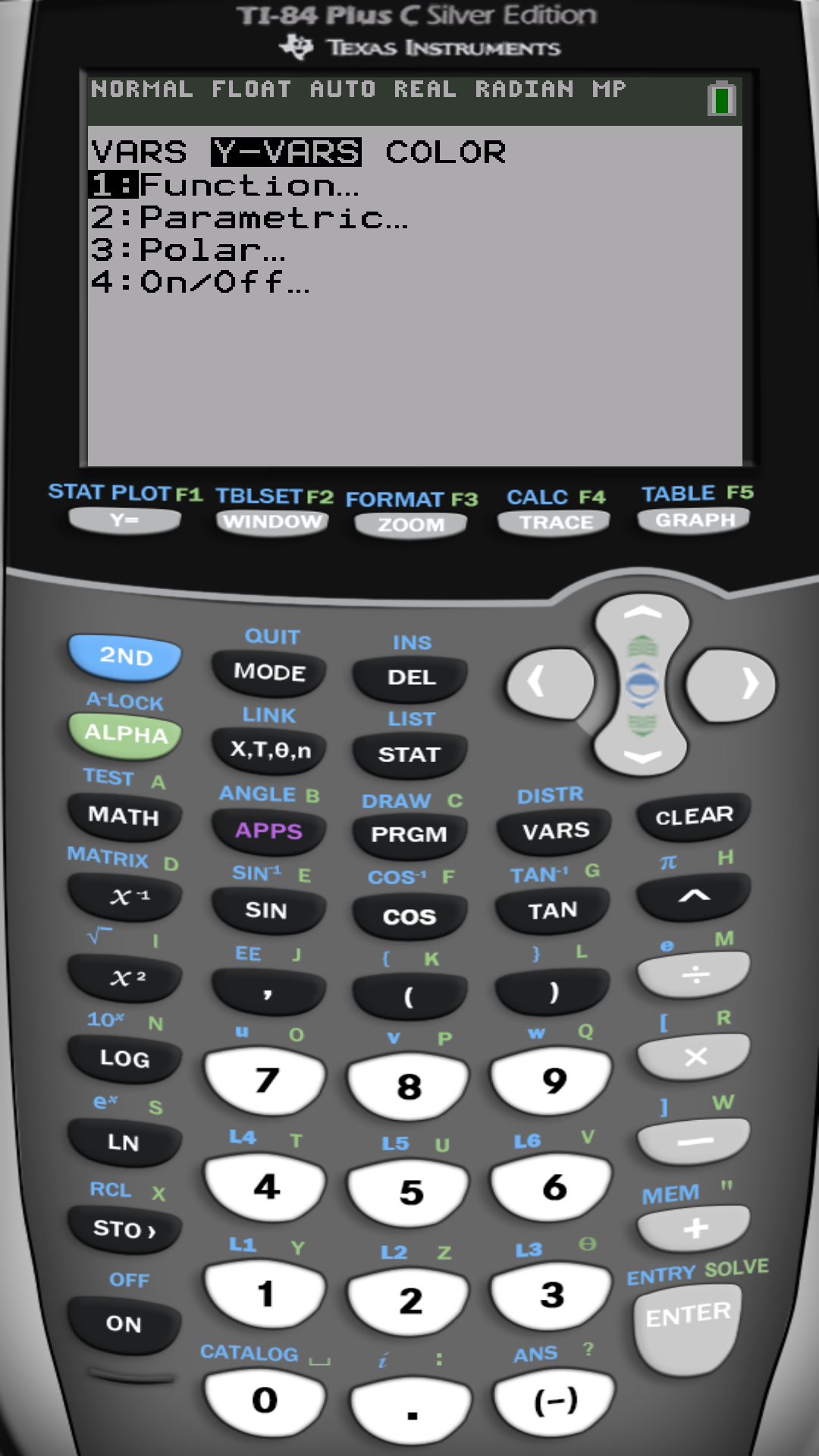 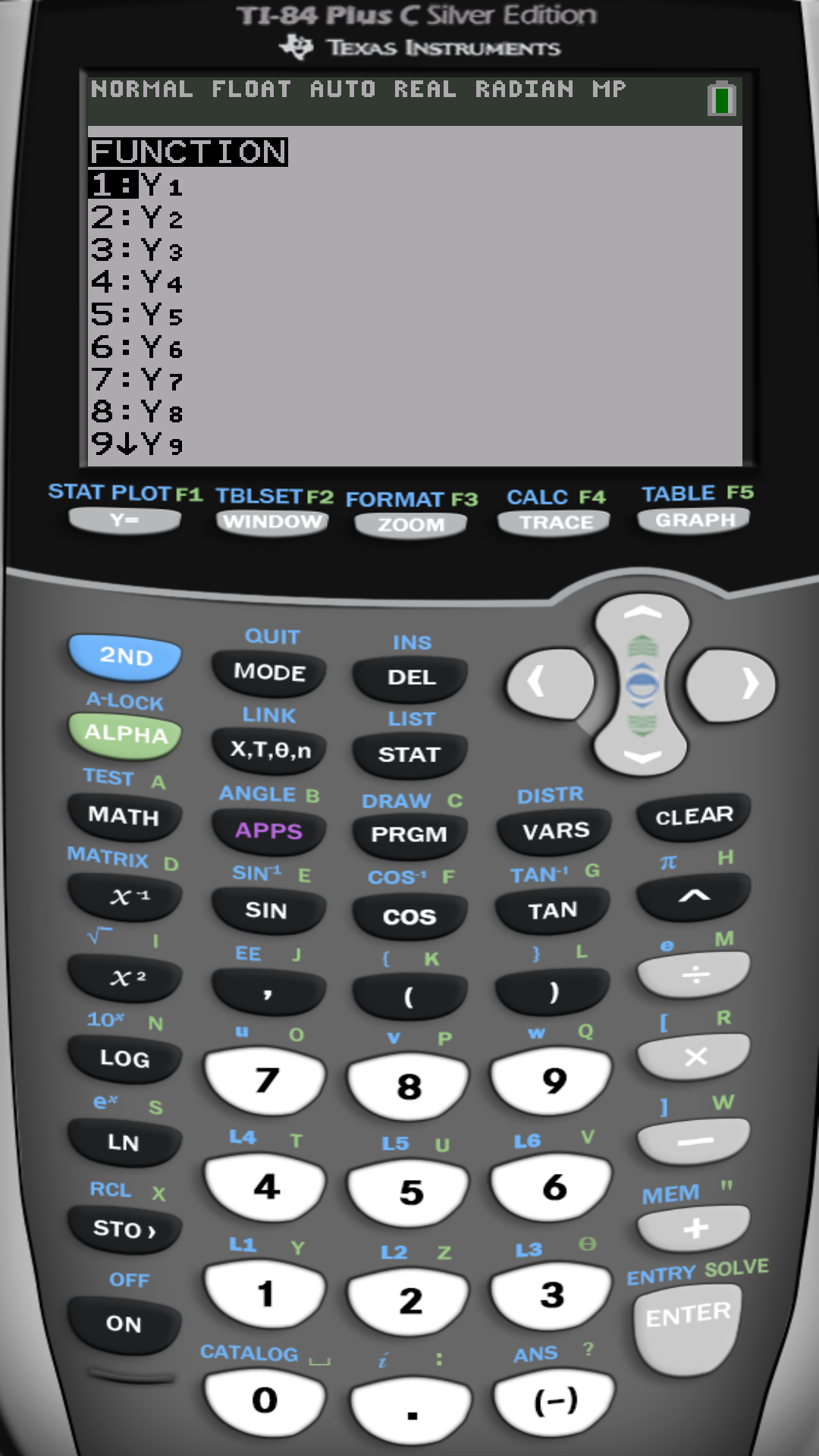 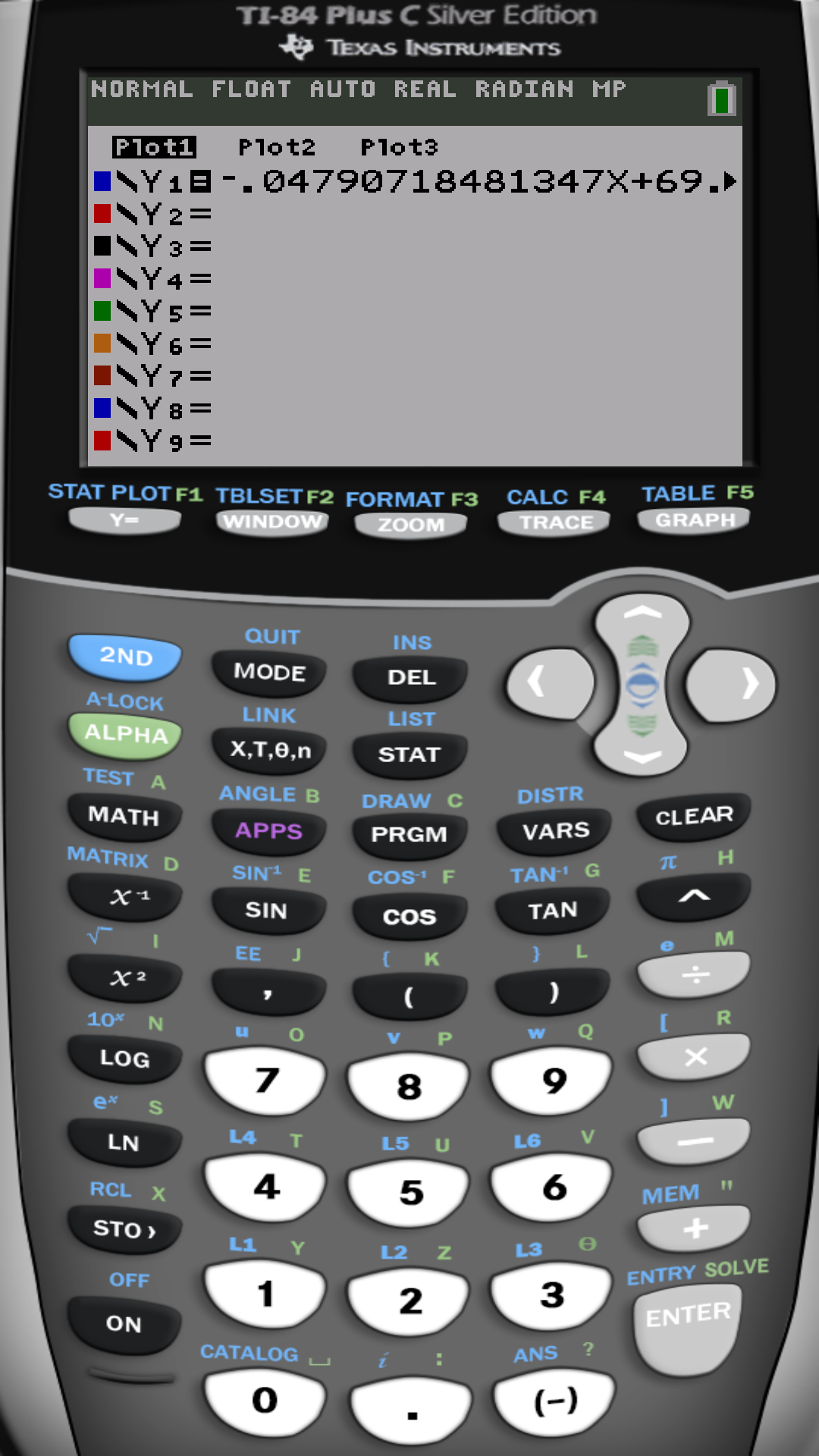 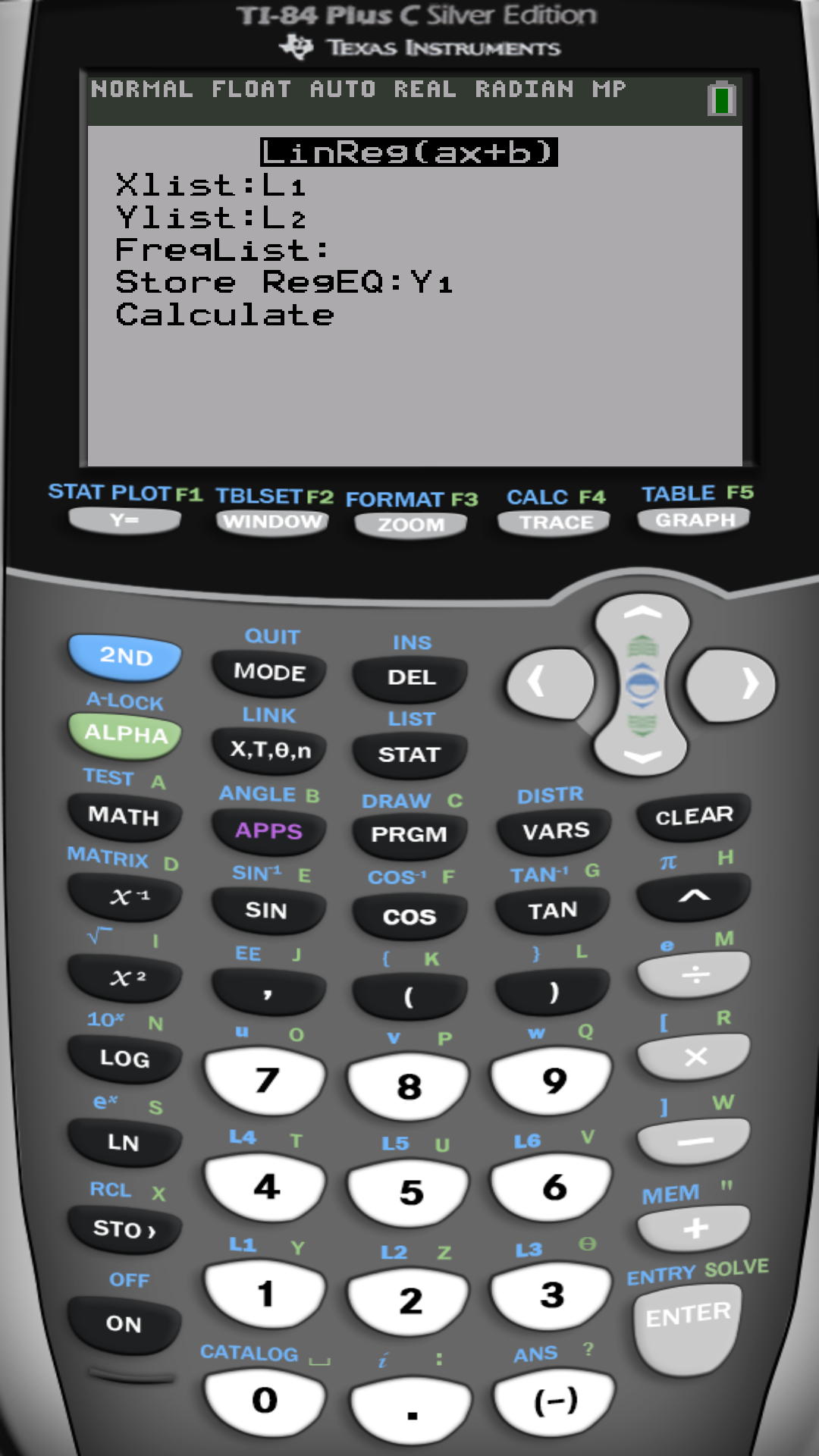 On some calculators you do 
LinReg (ax+b) L1 , L2, Y1
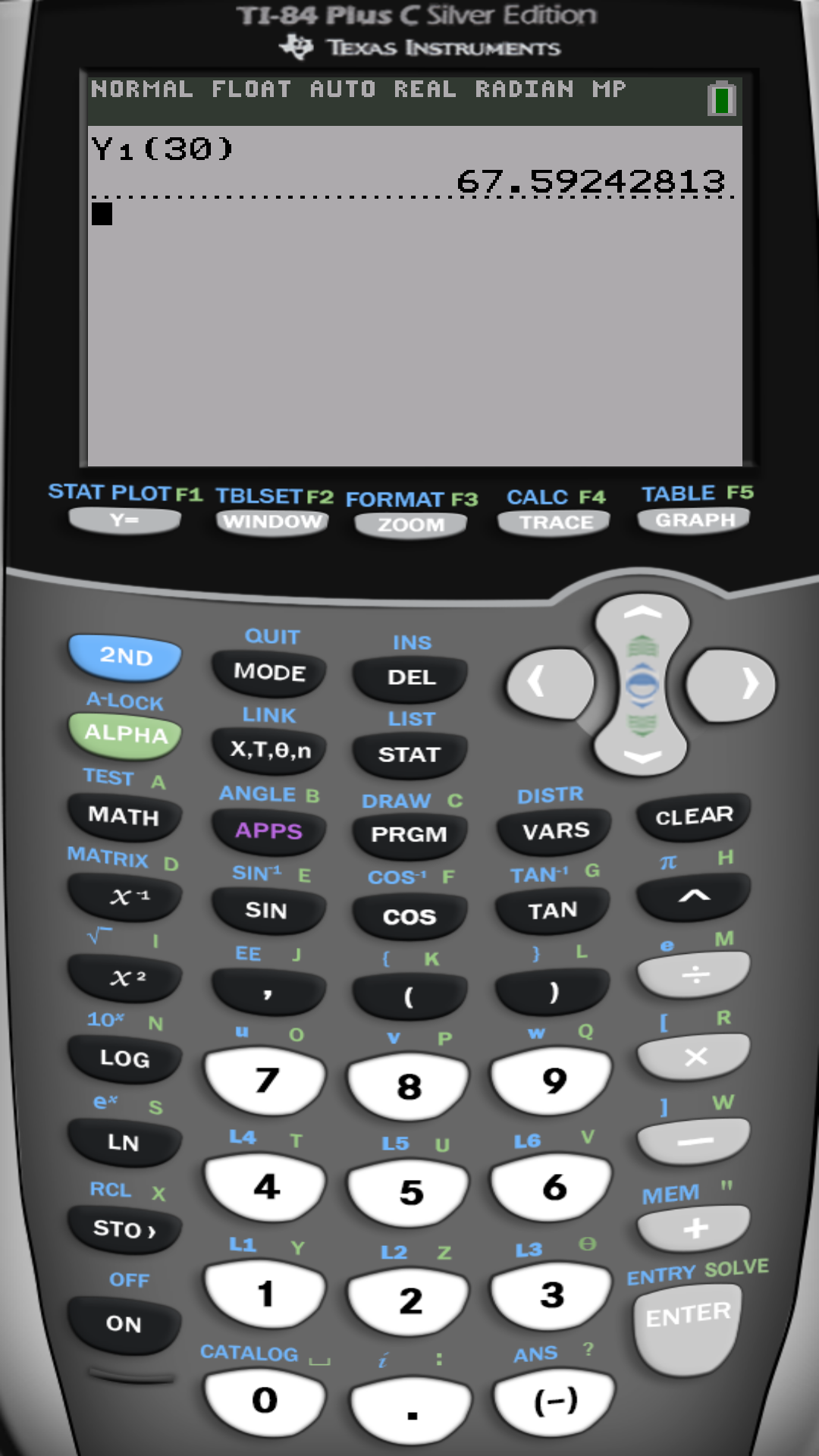 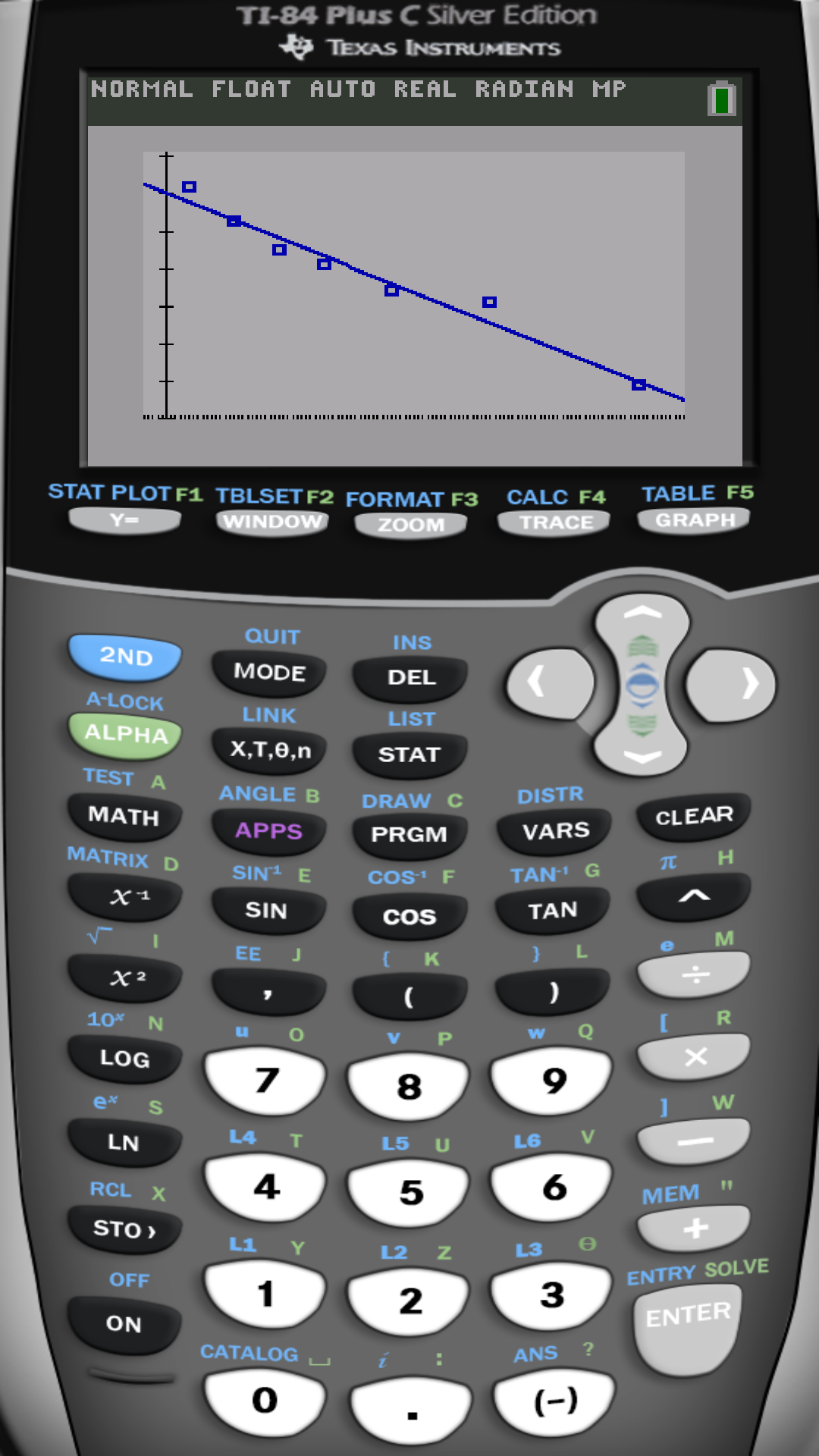 How to measure the adequacy of the linear relationship 
to model the relationship between x and y?
Coefficient of determination measures the adequacy of the linear relationship between x and y.
Percentage of the variability in the data explained by the line.
The rest of it is the percentage of vertical variability (above and below the line).
The closer to 100 % the more adequate the linear relationship to describe the relationship between x and y.
Using the statistical software R
R is a free professional statistical software
Download and install for free from 
https://www.r-project.org/

Free on-line R compiler
http://rextester.com/l/r_online_compiler
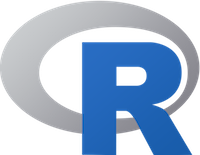 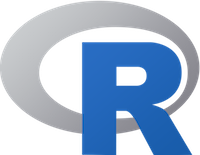 Example: We will perform simple linear regression between x=age and y=price
# Enter data into R
Age=c(5,4,6,5,5,5,6,6,2,7,7)
Price=c(85,103,70,82,89,98,66,95,169,70,48) 

# Scatter plot
plot(age,price,main='Age vs. Price Scatterplot',xlab='Age',ylab='Price')

# Linear correlation coefficient
cor(age,price) 

# Linear Regression analysis
fit=lm(price~age) # find the best fit regression line (as a linear model lm)
summary(fit) # show the results
predict(fit,data.frame(age=3)) # predict price for age=3
End of Chapter 10
End of 
Elementary Statistical Methods